PDCWG Report to ROS 

Chair: Chad Mulholland, NRG
Vice Chair: N/A

ROS
July 10th, 2025
Report Overview & Notes
Report Overview
Meeting Minutes
Ancillary Service Methodology for 2026
Preliminary data and analysis; target TAC approval in August 2025
Large Load Threshold Analysis
Topic overview, similar to ERCOT Workshop from 6/13/25
Updated Operating Guides for RTC+B
Define Total Governor Control Capability and connect definition to ESR qualification for RRS-PFR
Examples provided for ESR AS performance expectations

BAL-001-TRE-2 FMEs and IMFR
No FMEs in the month of May

Frequency Control Report
Frequency Measurable Events Performance
Interconnection Minimum Frequency Response (IMFR) Performance
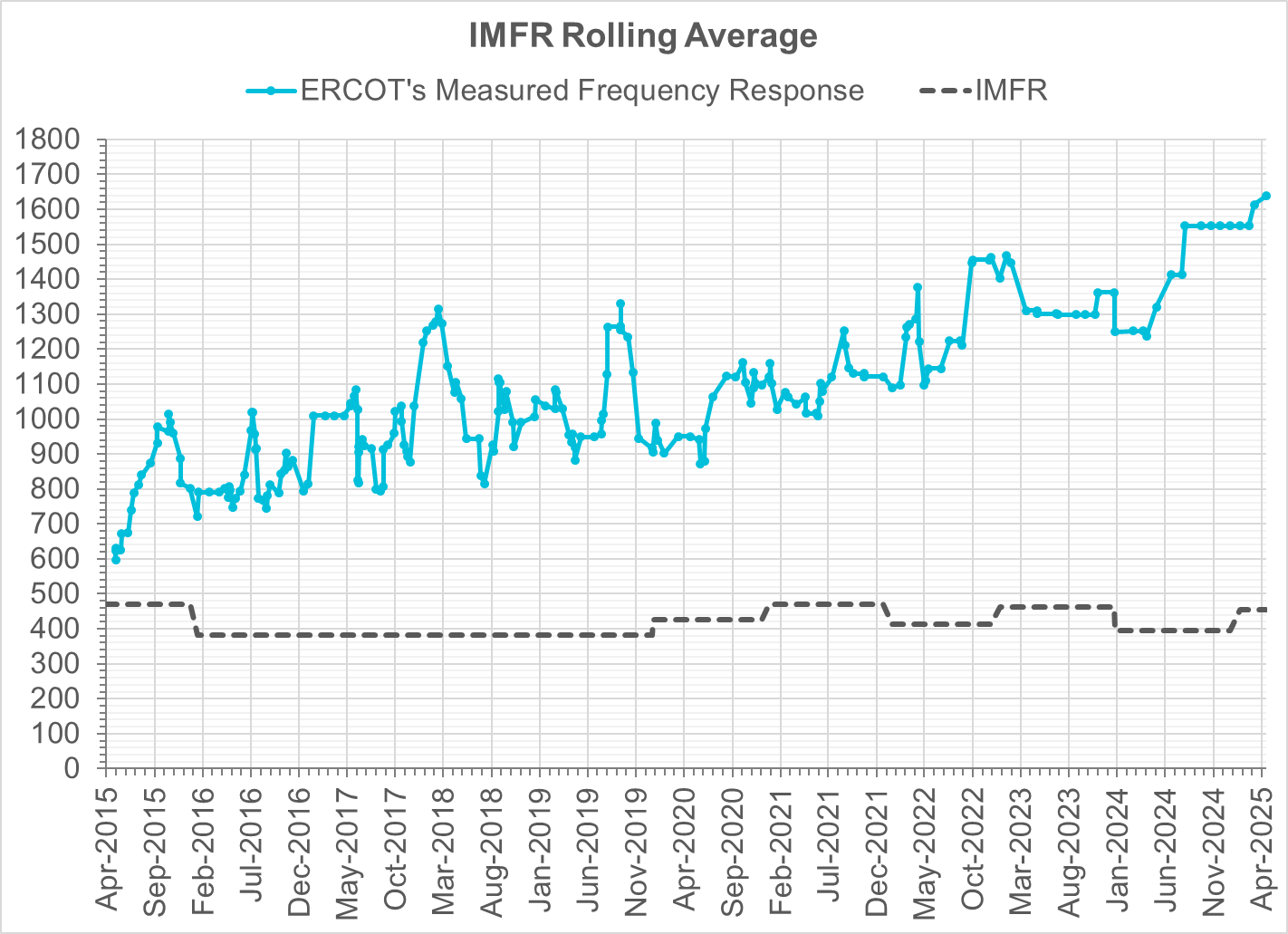 IMFR Performance currently
 1638.33 MW/0.1HZ
Frequency Response Obligation (FRO): 455 MW/0.1 Hz
Questions?
May 2025
Frequency Control Report
CPS1 Performance
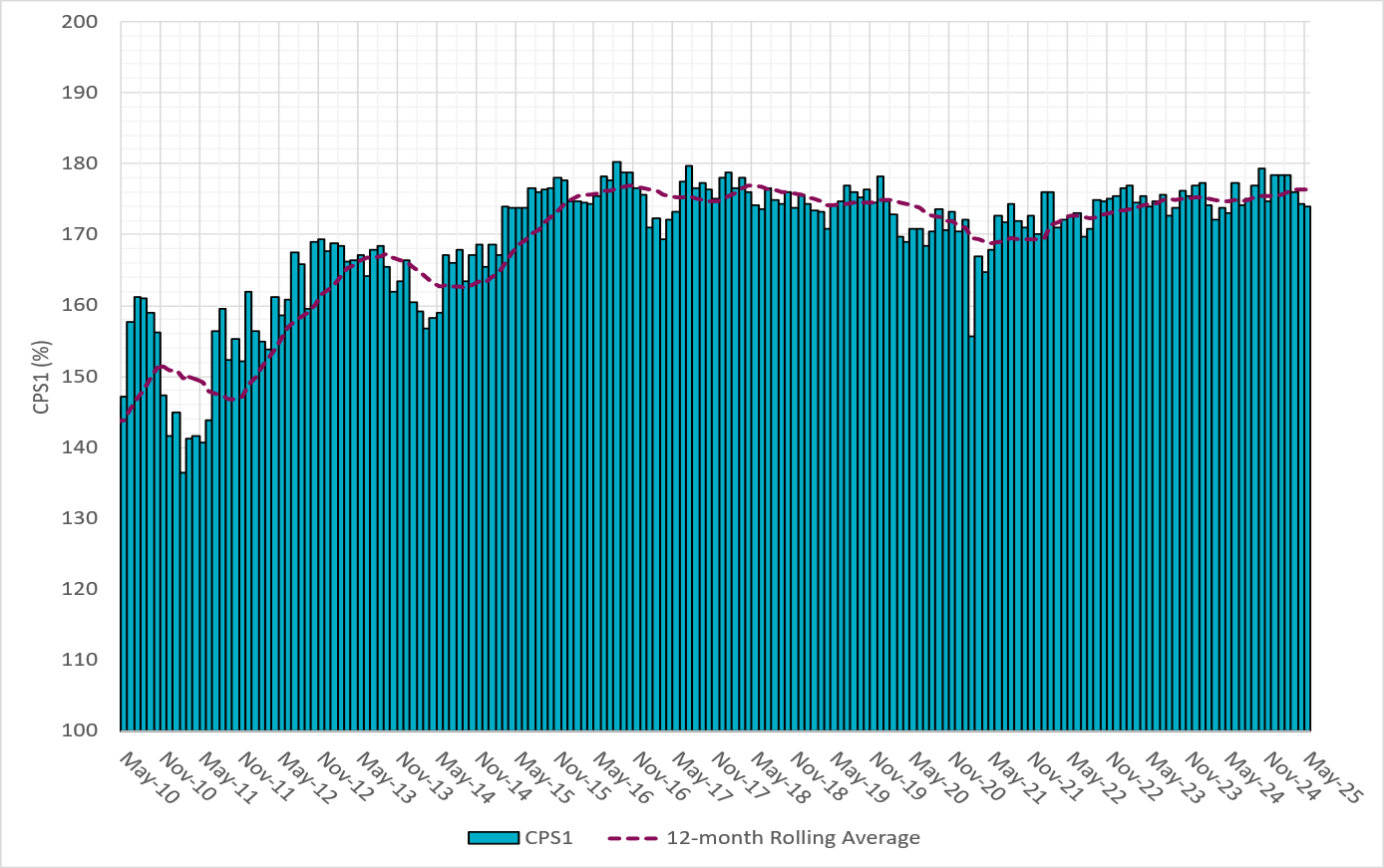 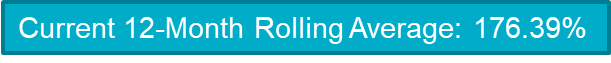 RMS1 Performance of ERCOT Frequency
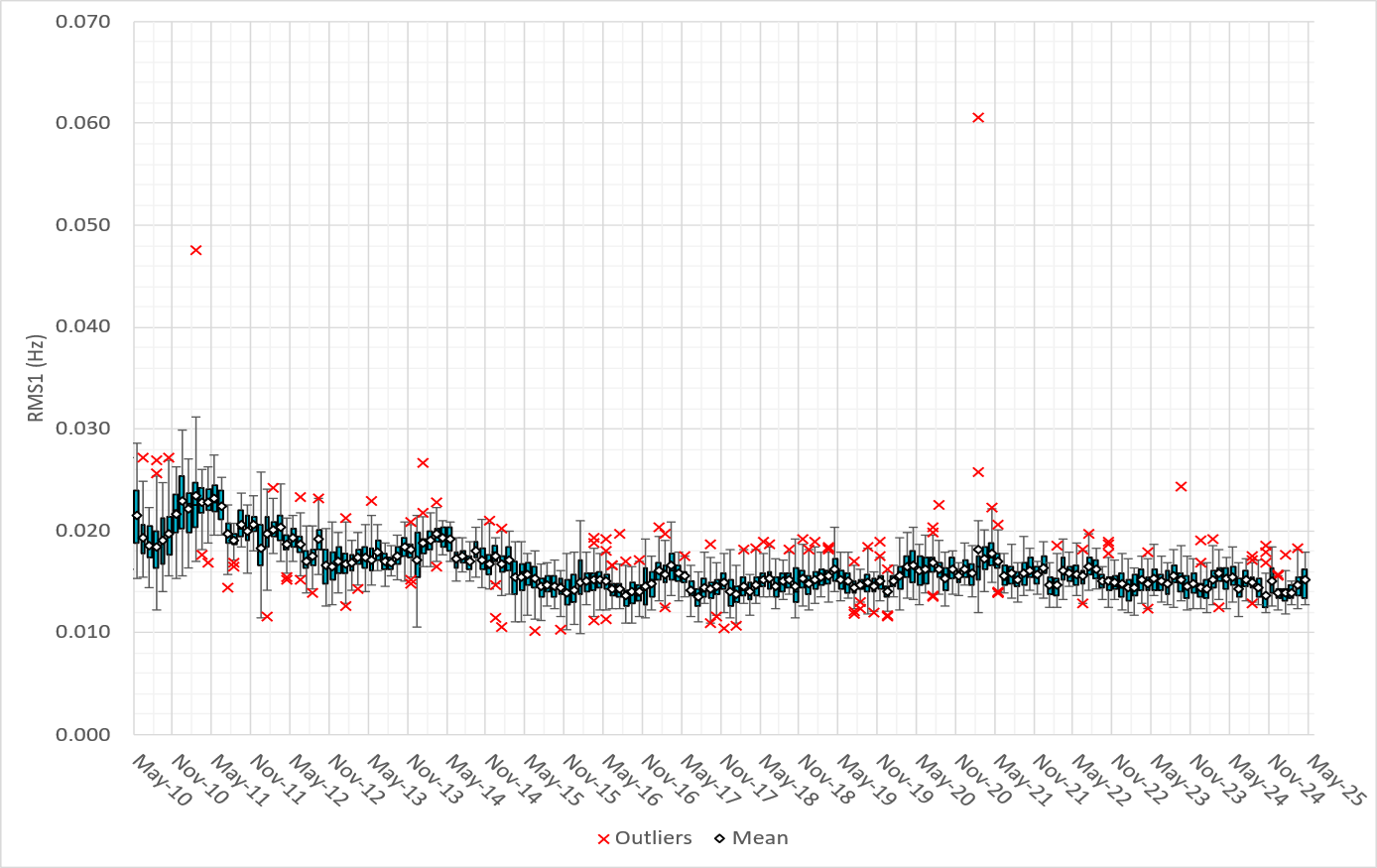 [Speaker Notes: 15.31 mHz on avg for May 2025]
Frequency Profile Analysis
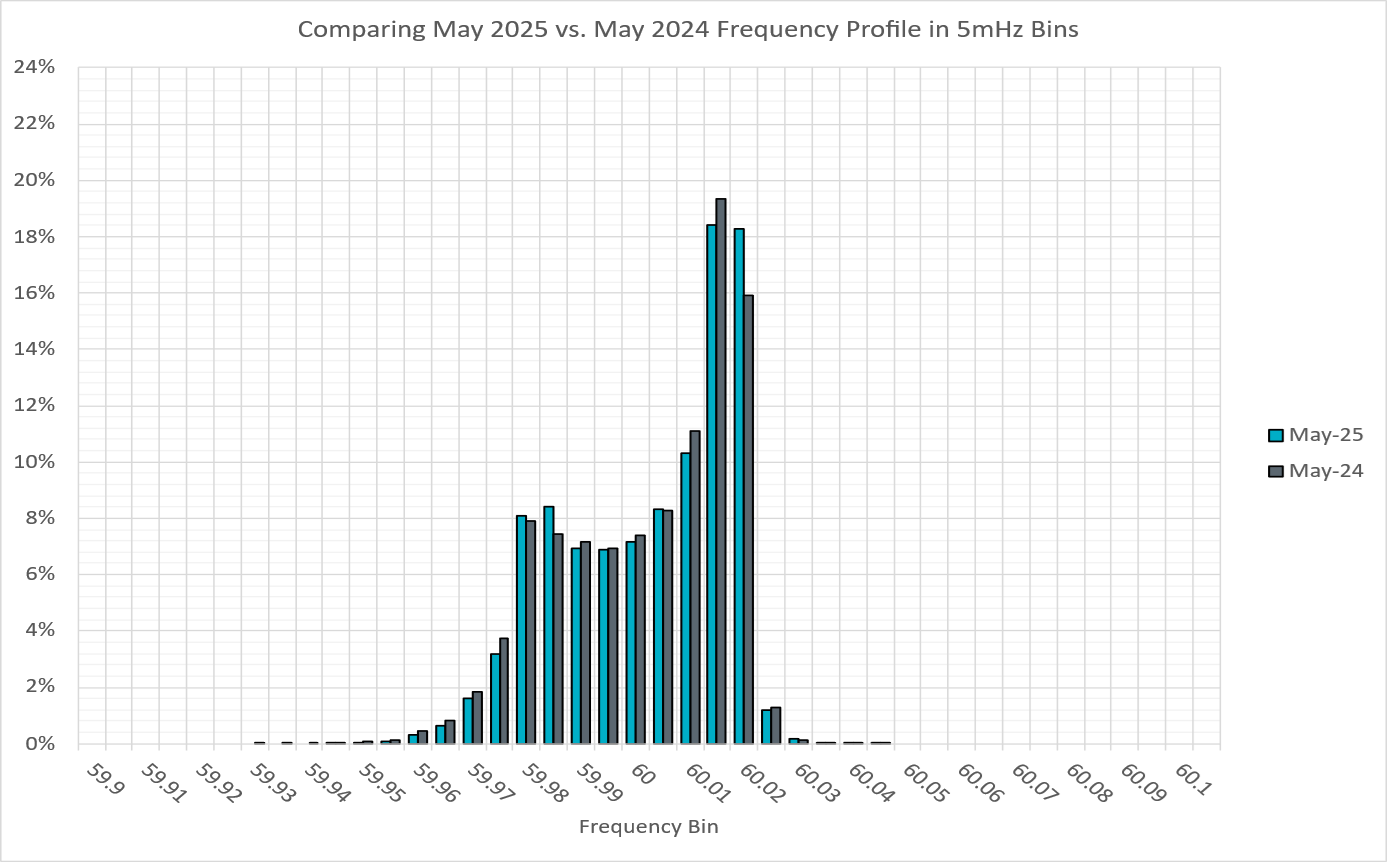 Time Error Corrections
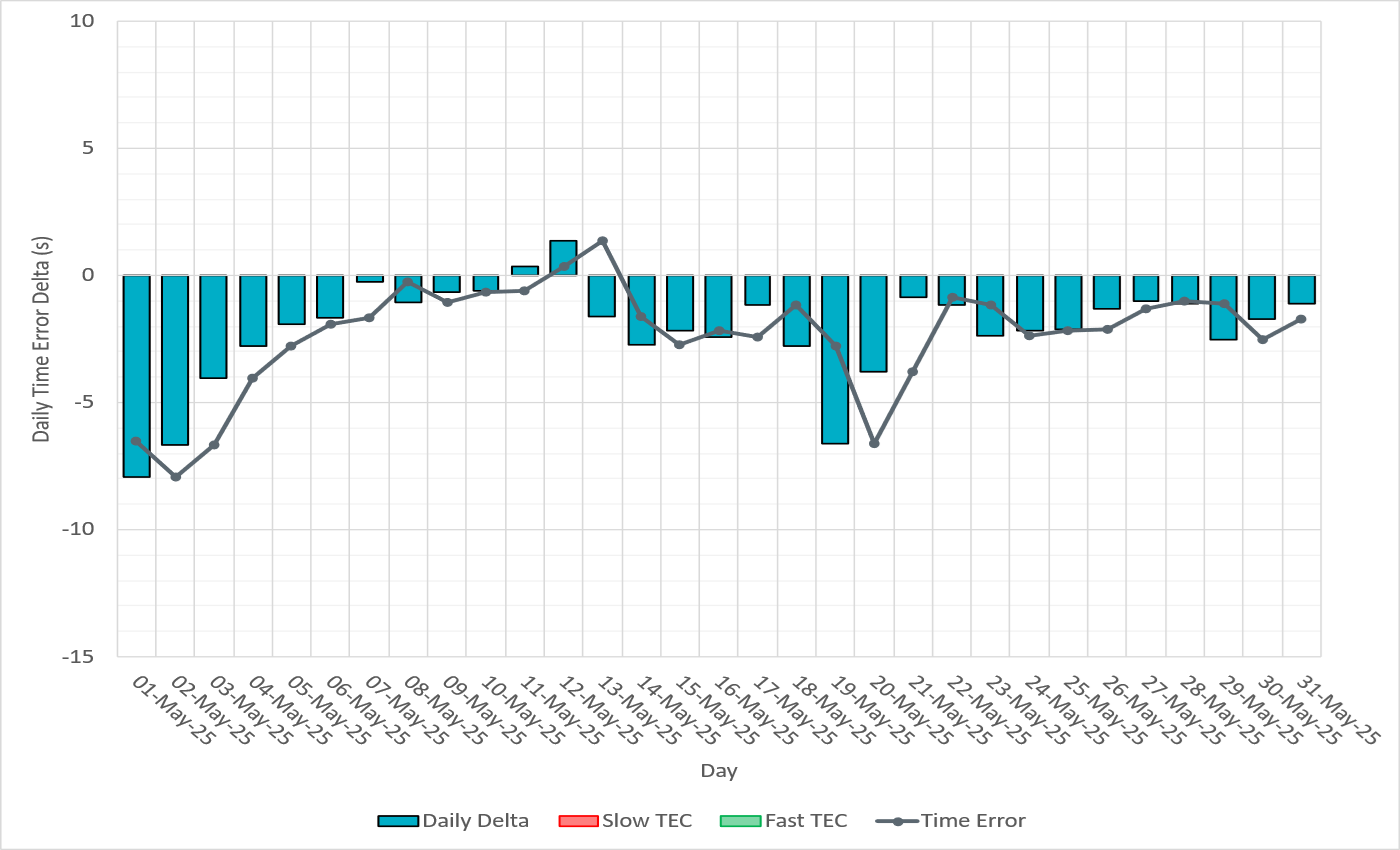 ERCOT Total Energy
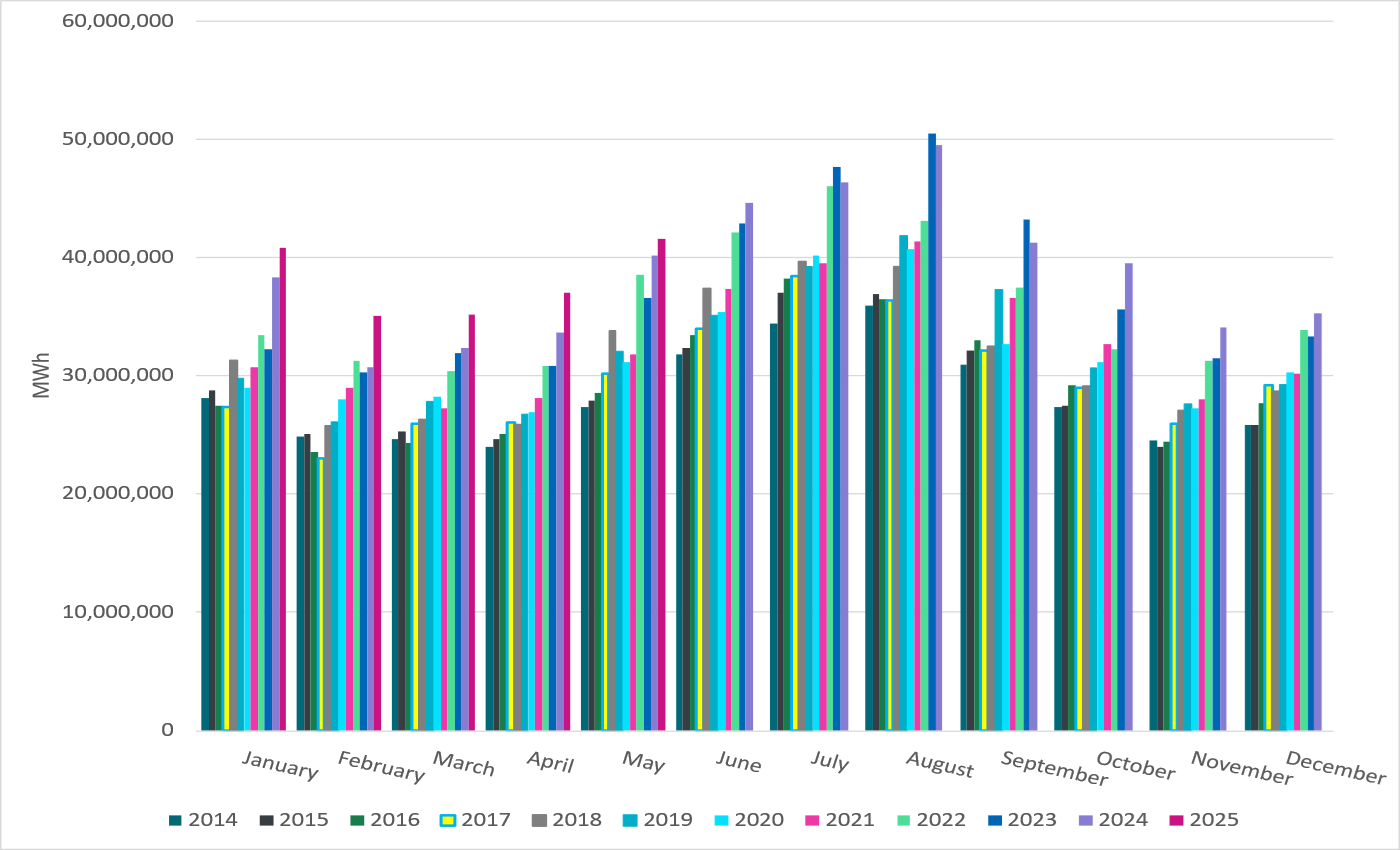 [Speaker Notes: 41,612,149 MWh]
ERCOT Total Energy from Wind Generation
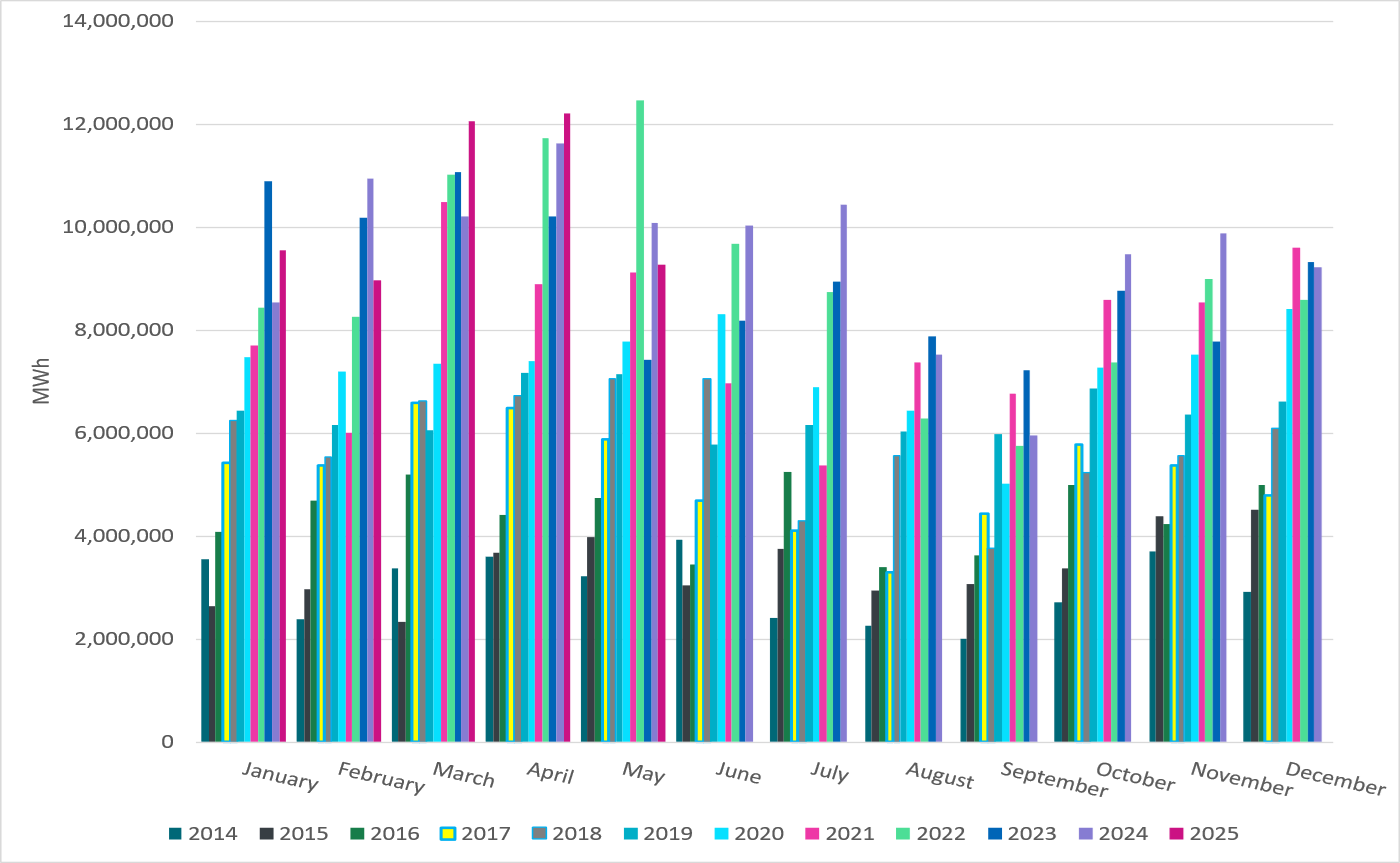 [Speaker Notes: 9,267,483 MWh]
ERCOT % Energy from Wind Generation
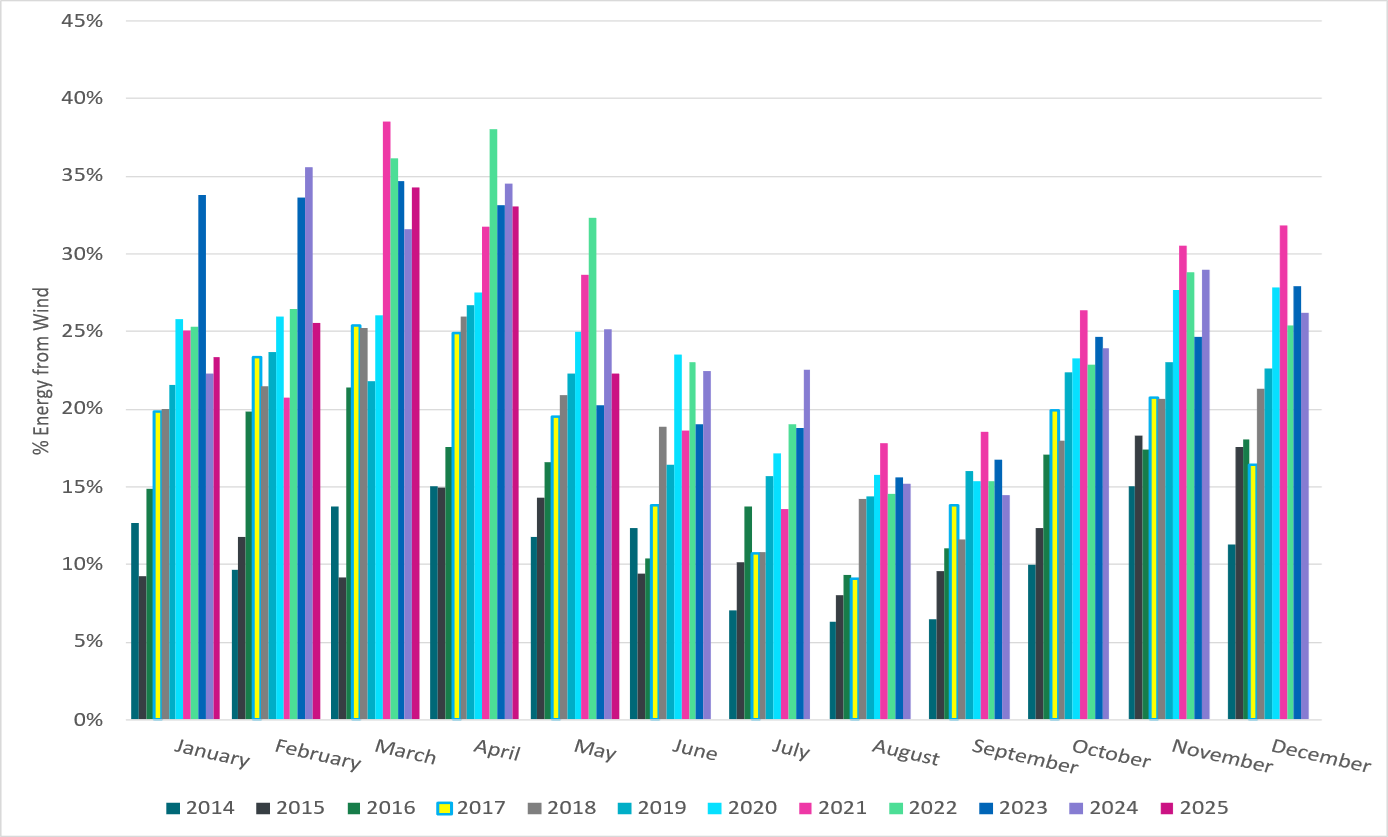 [Speaker Notes: 22.27% of total energy was provided by wind generation]
ERCOT Total Energy from Solar Generation
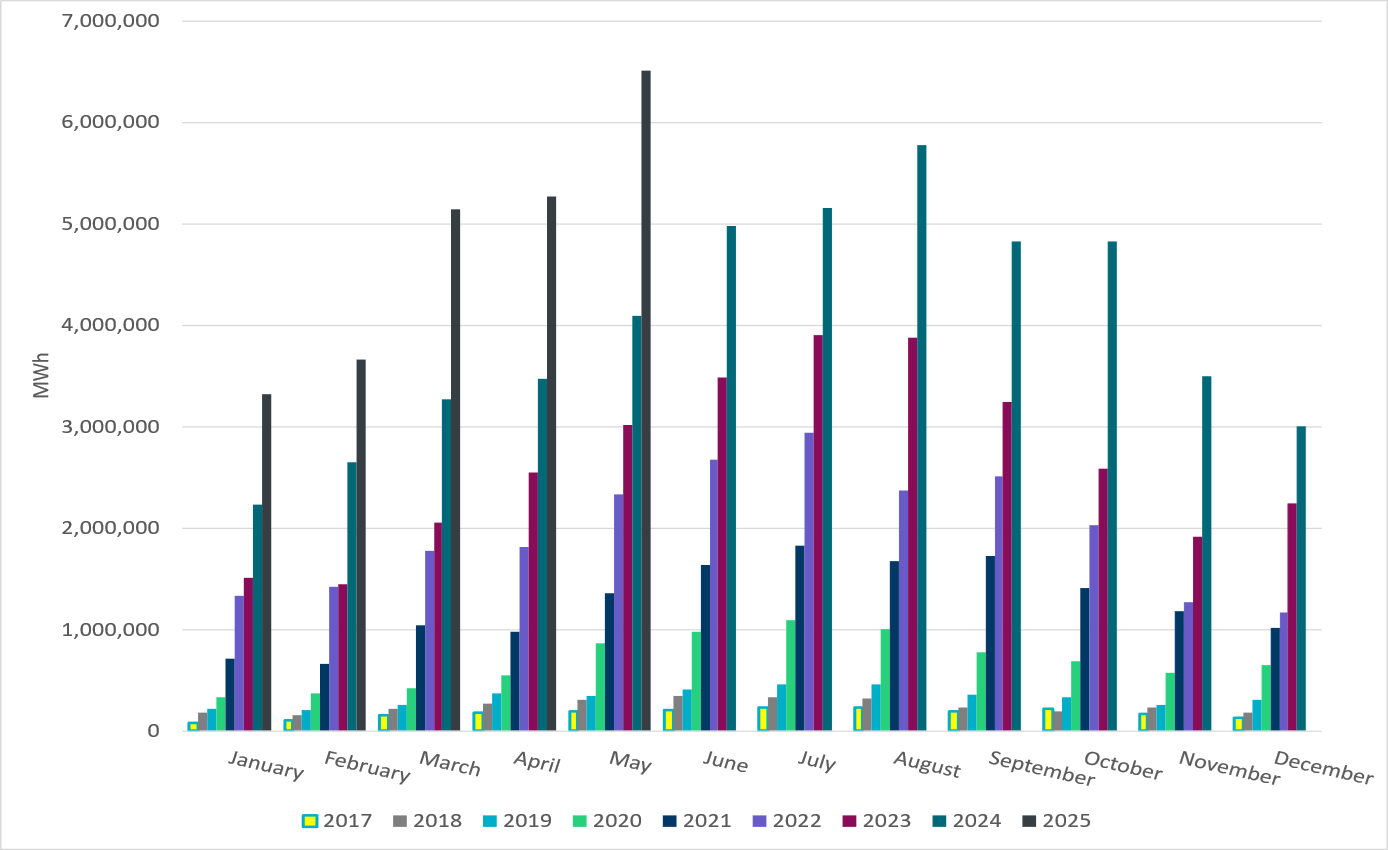 [Speaker Notes: 6,516,996 MWh]
ERCOT % Energy from Solar Generation
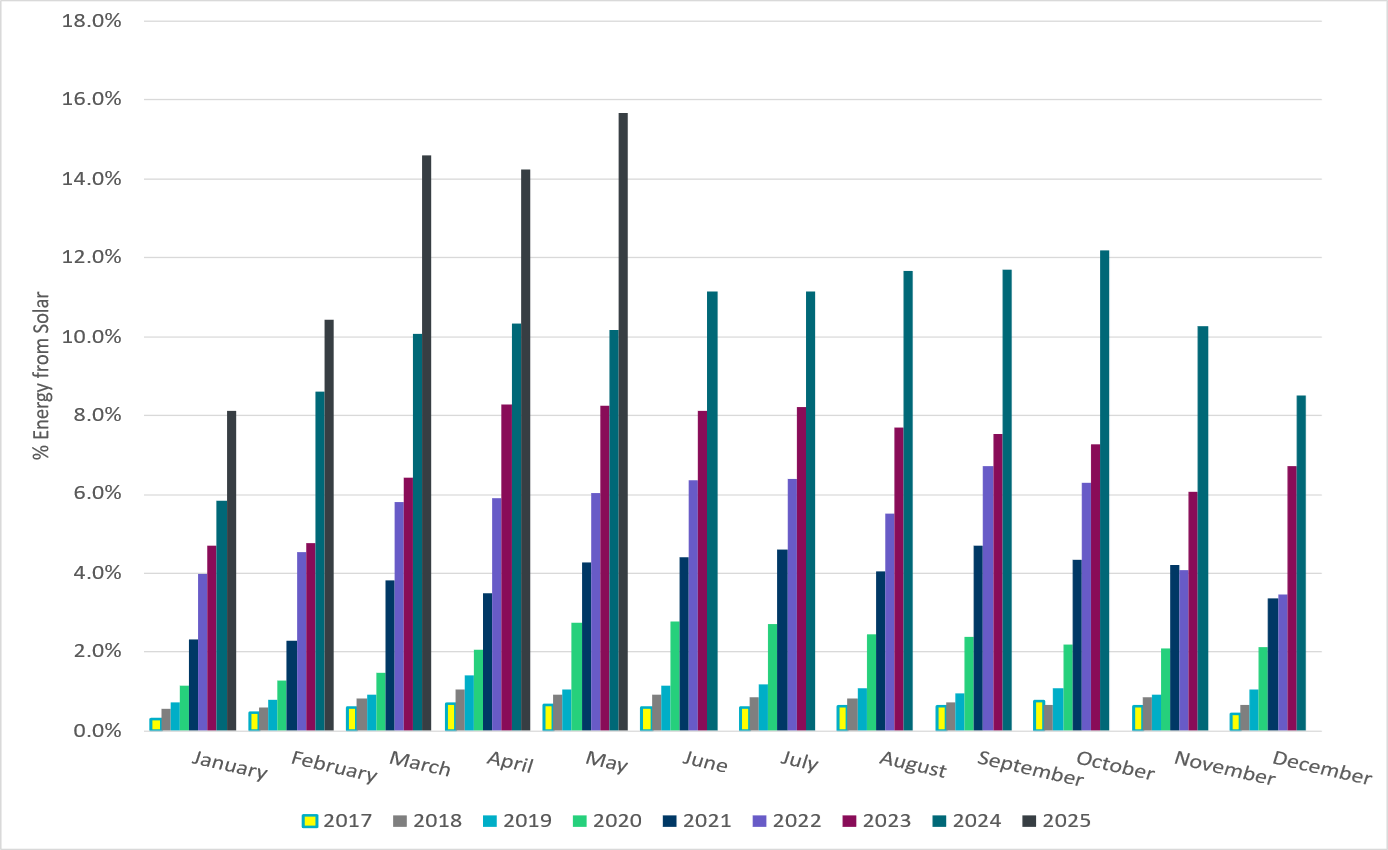 [Speaker Notes: 15.66% of total energy was provided by solar generation]
ERCOT Daily Minimum System Inertia
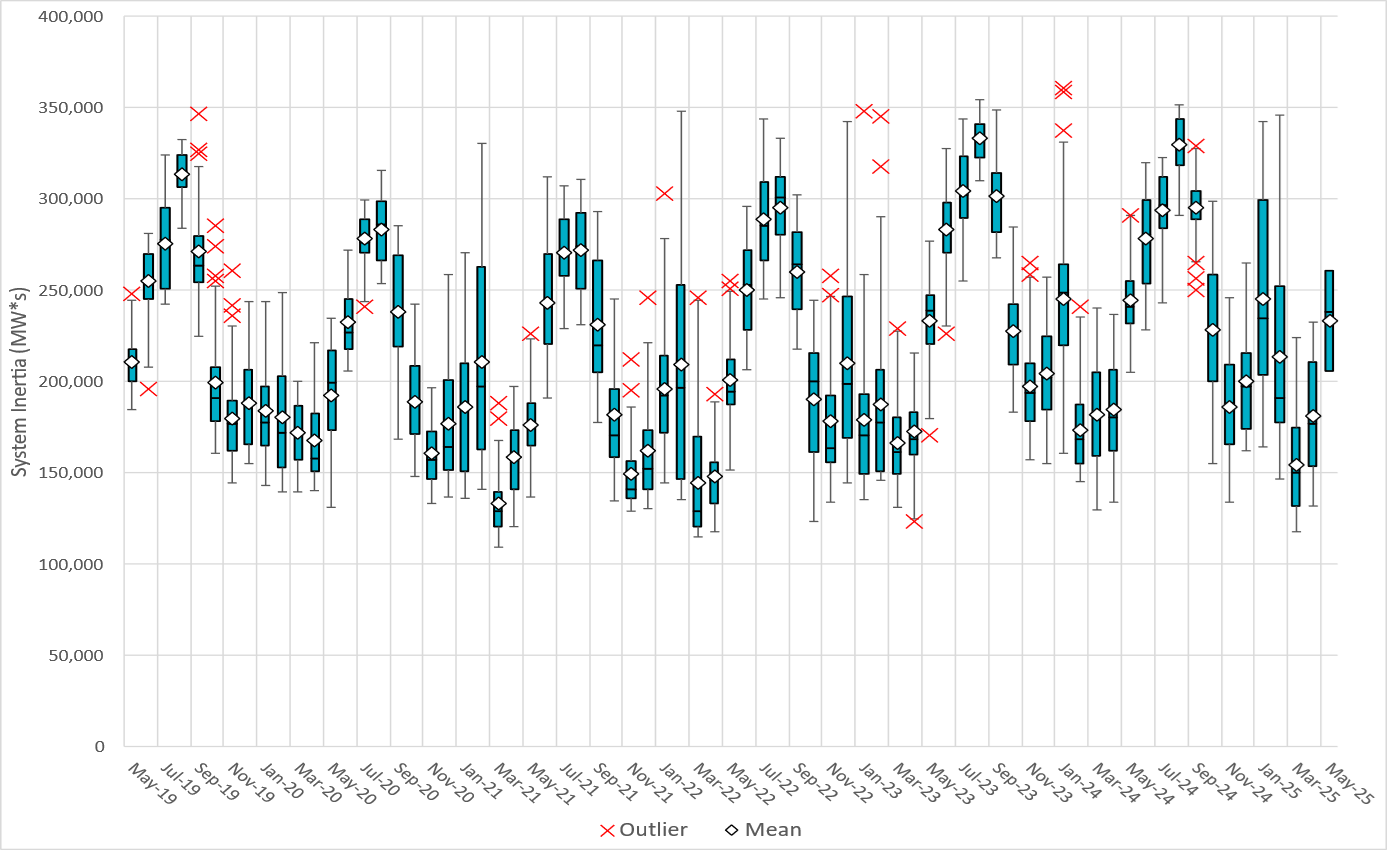 [Speaker Notes: Minimum Inertia in May 2025 = 156,068  MW*s  on May 4th  
Historical Overall Minimum was 109,029 MW*s on 3/22/2021
May Data: 
Mean: 233,644 MW*s
Max: 295,647 MW*s  on May 15th 
Min: 156,068 MW*s  on May 4th]
ERCOT Inertia Trend
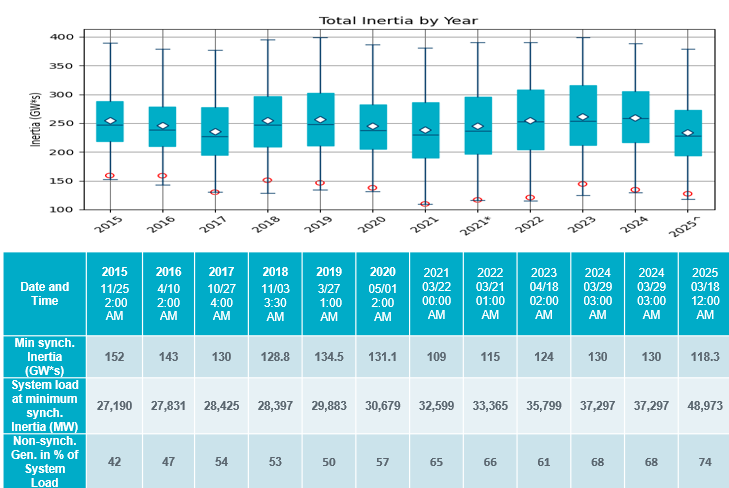 [Speaker Notes: Summary of ERCOT inertia for the previous 10 years. Lowest inertia this year was on March 18th.  
For each box, the central mark (red line) is the median, the edges of the box (in blue) are the 25th and 75th percentiles, the whiskers correspond to +/- 2.7 sigma (i.e., represent 99.3% coverage, assuming the data are normally distributed. The corresponding lowest inertia in each year is given in the table. 
The circle on each boxplot is showing inertia during time when highest portion of load was served by wind/solar generation in that year.]